Onze reis naar Thailand
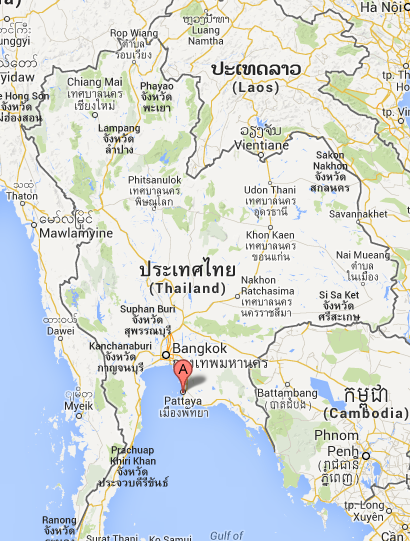 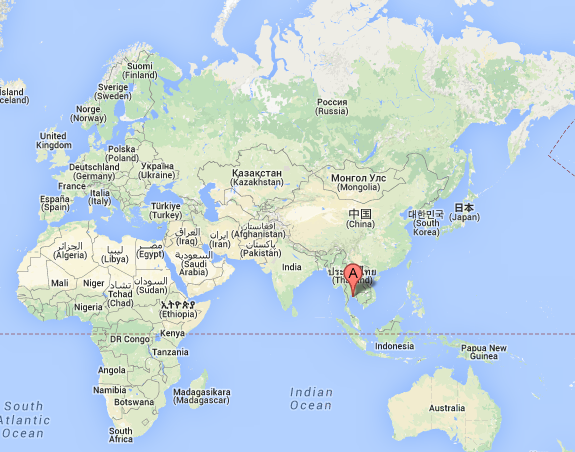 Reisplanning
Vertrek op woensdag 5 februari 2015, 11:50
Terugkomst op donderdag 13 februari 2015, 21:45

Verblijf: Ravindra Beach Resort & Spa in Jomtien, Pattaya.

Dit is de site van ons hotel:
http://www.ravindraresort.com
Vervoer
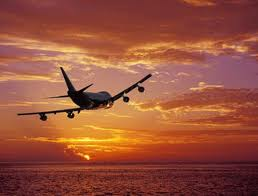 Vanuit België vliegen we met het vliegtuig naar Thailand. 
Voor de verplaatsingen binnen Thailand nemen we de taxi.
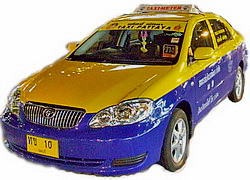 Pattaya
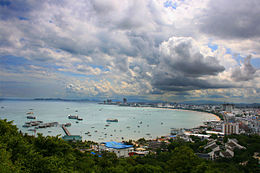 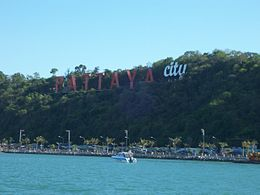 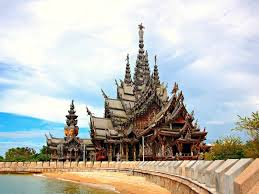 algemene gegevens:

- badplaats in Thailand
- 2.2 km² 
- ongeveer 150 000 inwoners
- gemiddelde temperatuur: 28°C
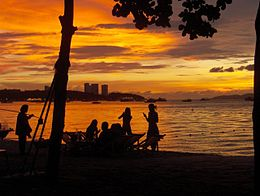 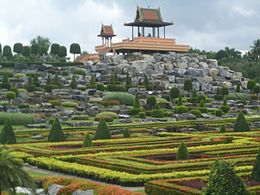 Hotel
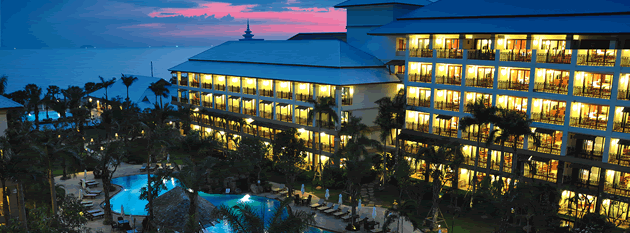 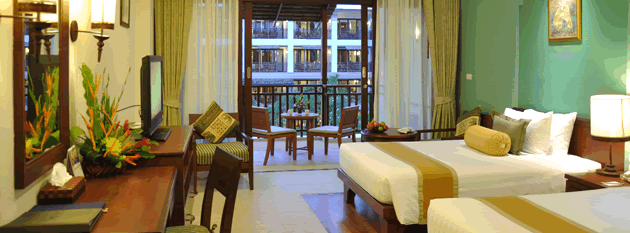 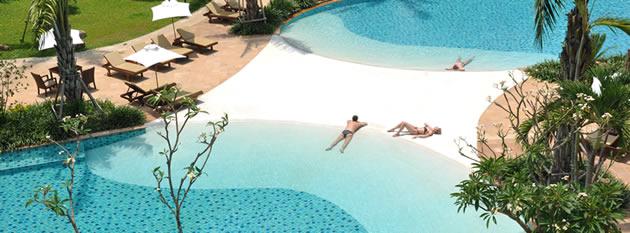 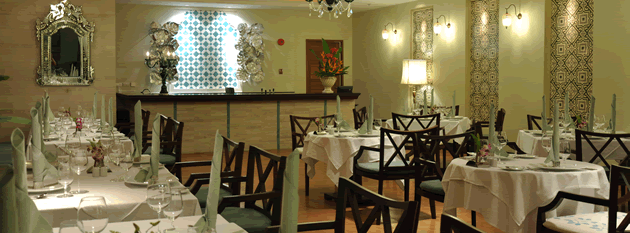 Activiteiten
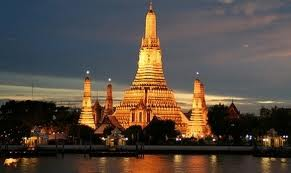 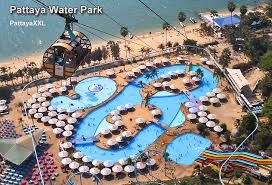 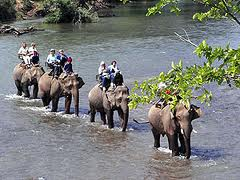 trektocht met olifanten
bezoek aan Bangkok
waterpark van Pattaya